Online Food Market
Nejvíc rosto opět jídlo
Největší růst zaznamenaly meziročně kategorie jídla a nápojů, „Jídlo je fenoménem posledních let, a trend neustále roste. E-shopy s potravinami rozšiřují svoji působnost a nákup potravin na internetu už není vnímán jako známka přepychu,“
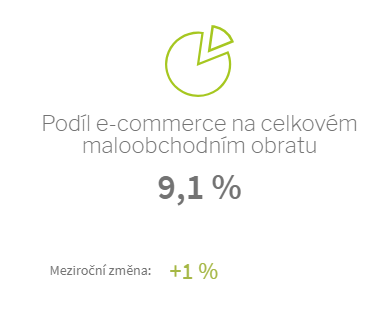 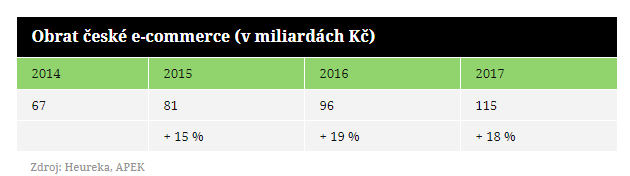 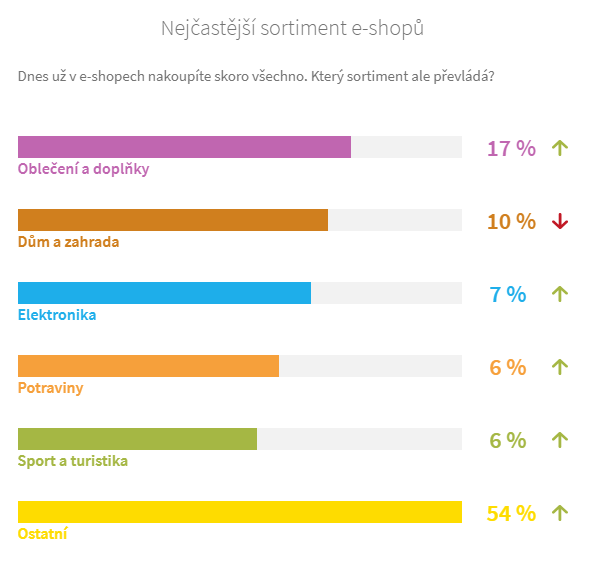 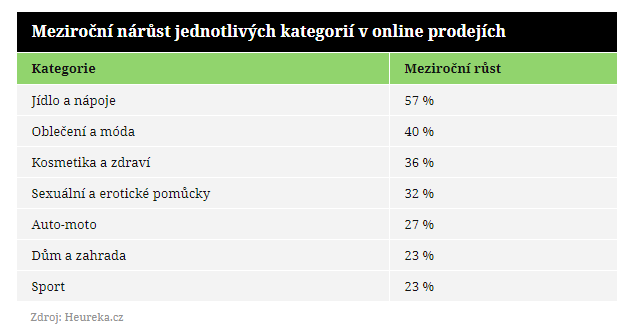 Velká Británie - Ocado
BILLA ONLINE
ROHLÍK
ITESCO
KOŠÍK
PLNÁ TAŠKA
Jen Dobrý Pití a Jen Dobrý Jídlo
Jen Dobrý Jídlo
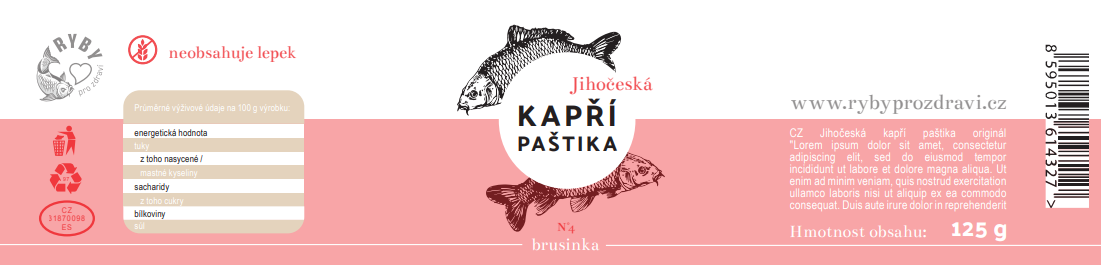 MAUZ a ČONGRADY
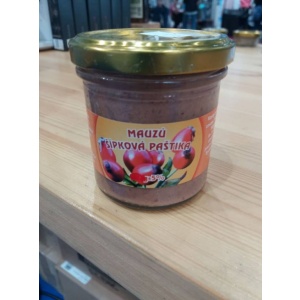 Grafika, Desing, Marketing
Cena, Prezentace, Příběh
Možnosti Spolupráce
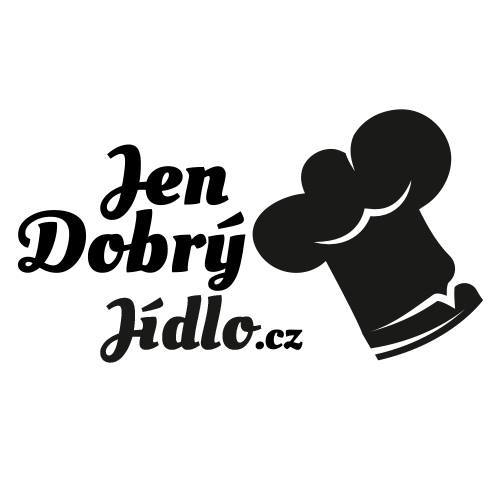 Konzultace produktů
Desing a Grafika
Prezentace na Festivalech
Zajištění Logistiky B2B a B2C
Internetový Prodej
Prodej na Plná Taška, Košík, Rohlík,
Odběrné místo pro klienty v ČB
Centrální sklad ČB a Praha
Online Marketing
SIAL – největší veletrh jídla nápojů
Díky MZE, jsme mohli prezentovat nápoje na největším veletrh pití a jídla a díky této platformě si vychutnají české nápoje v Indii, Číně a Rusku.
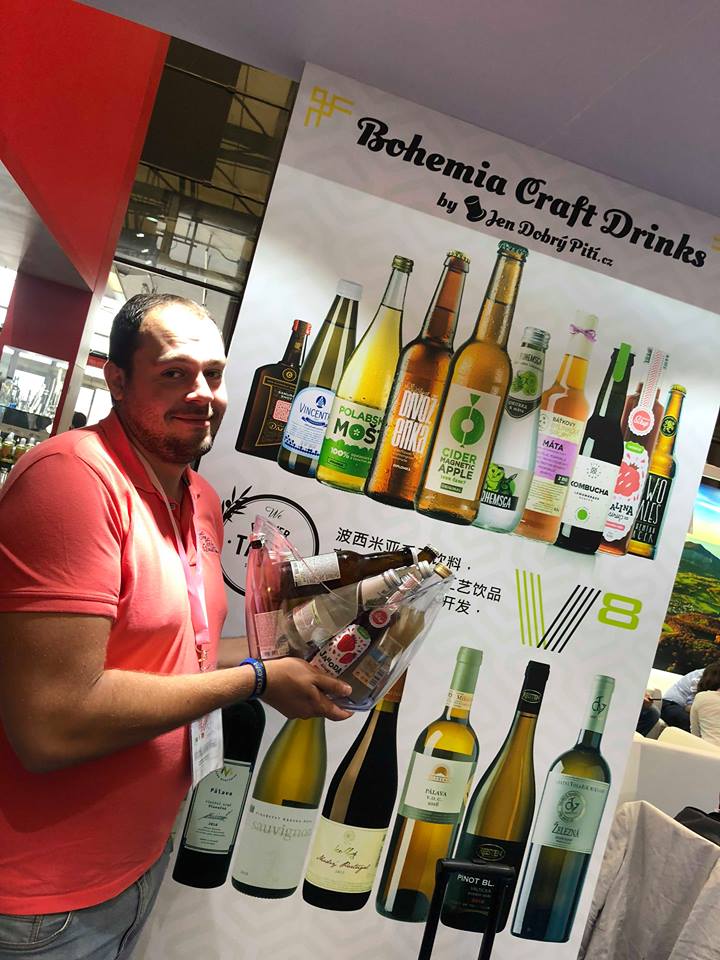 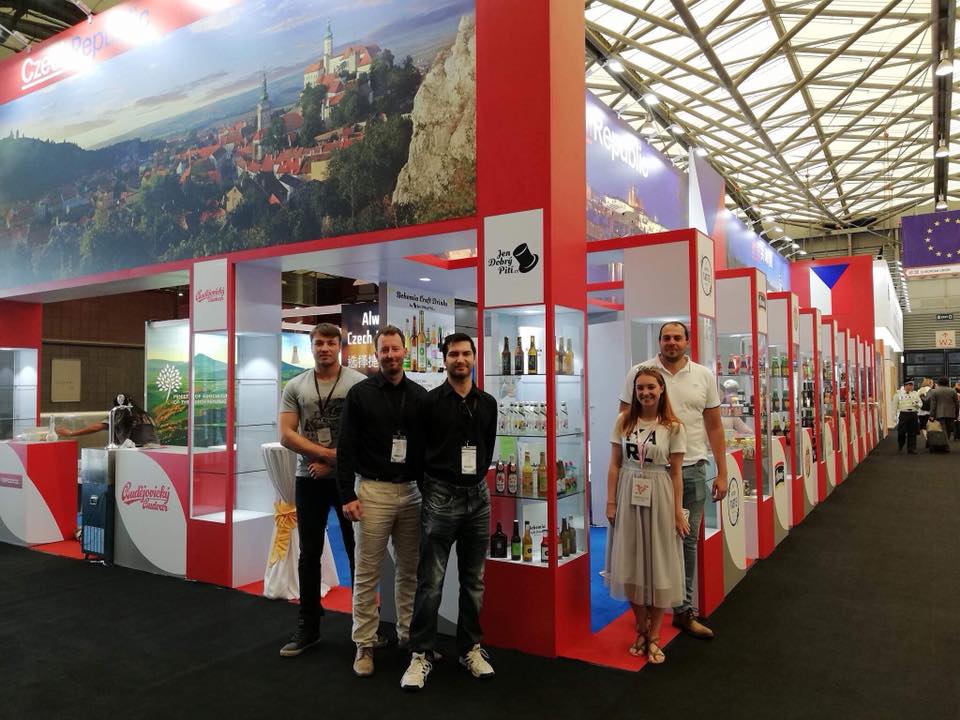 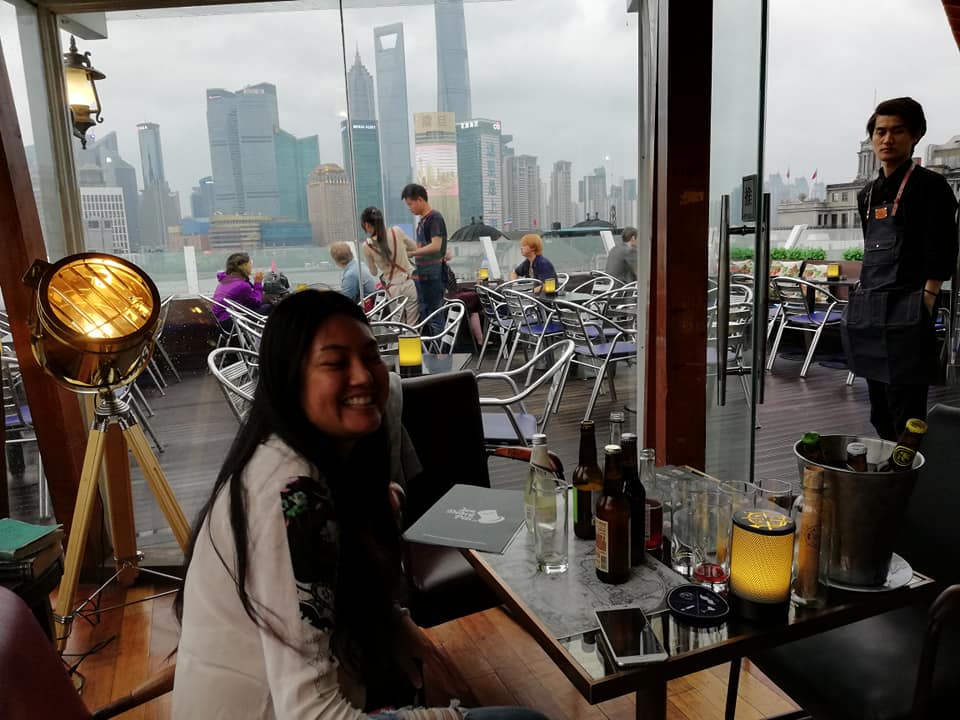